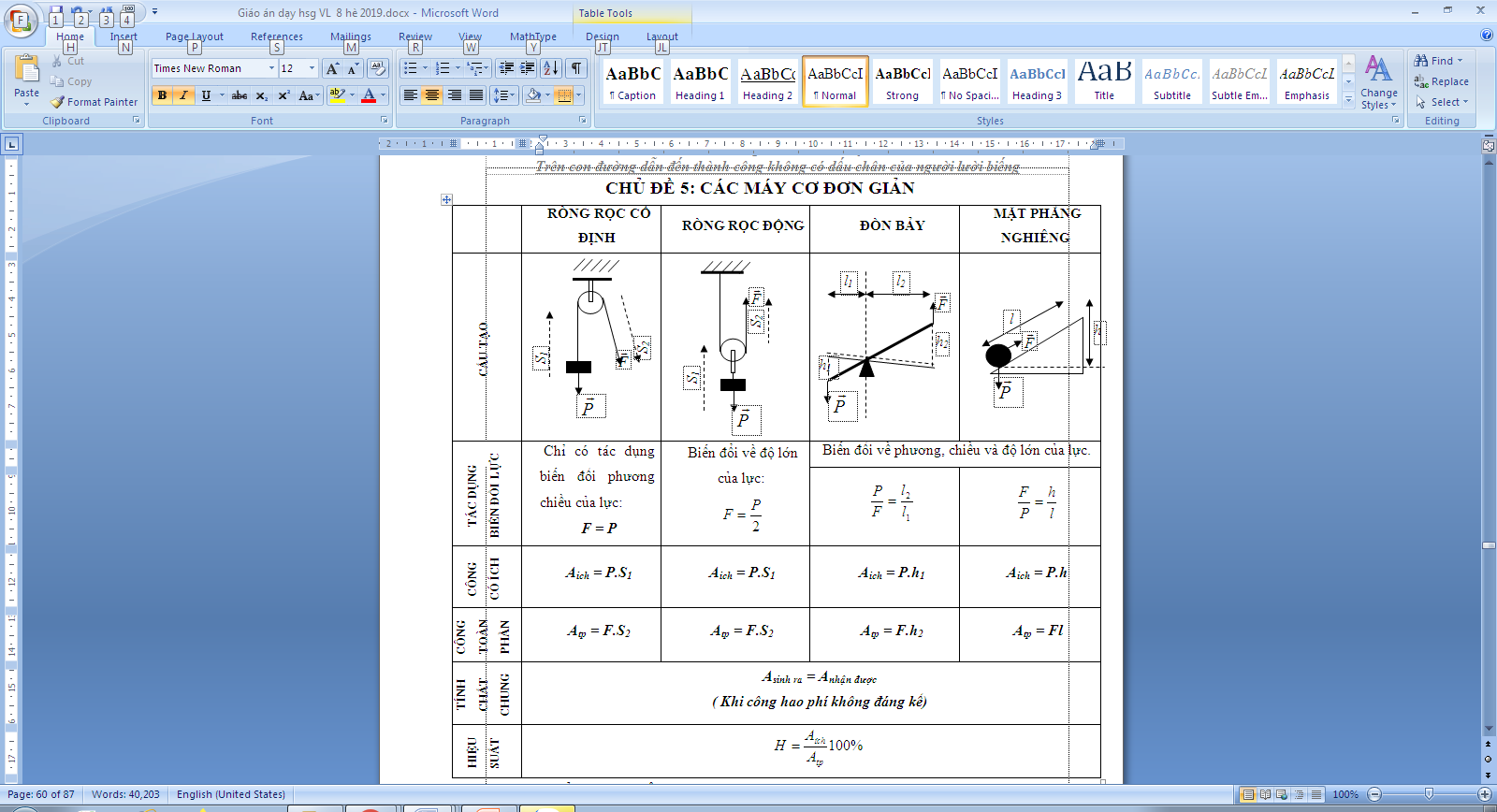 MẶT PHẲNG NGHIÊNG
MẶT PHẲNG NGHIÊNG
Bài 1. Khi đưa một vật lên cao 2,5m bằng mặt phẳng nghiêng người ta phải thực hiện công là 3600J. Biết hiệu suất mặt phẳng nghiêng là 0,75, chiều dài mặt phẳng nghiêng là 24m.
      a. Tính trọng lượng của vật
      b. Tính công để thắng lực ma sát khi kéo vật lên.
      c. Tìm độ lớn của lực ma sát đó.
Bài 1.
Trọng lượng của vật là:
Công có ích là:
Công để thắng ma sát là:
Độ lớn lực ma sát
Bài 2.
Bài 2. Để kéo đều một vật có khối lượng m = 60 kg lên độ cao h = 5 m người ta dùng một trong hai cách sau:
1. Dùng hệ thống gồm 1 ròng rọc cố định và 1 ròng rọc động, thấy lực kéo dây nâng vật lên là F1 = 360 N. Hãy tính:
+ Hiệu suất của hệ thống
+ Khối lượng của ròng rọc động, biết hao phí để nâng ròng rọc động bằng ¼ hao phí tổng cộng do ma sát.
2. Dùng mặt  phẳng nghiêng dài l = 12 m. Lực kéo vật lúc này là  320N . Tính lực ma sát giữa vật với mặt phẳng nghiêng và hiệu suất của hệ này.
Bài 2.
1) Công có ích đưa vật lên cao 5 m là: 
           A = P.h = 10.m.h = 10.60.5 = 3000 (J)
Khi dùng ròng rọc động vật lên cao một đoạn thì dây kéo phải đi một đoạn s =2 h = 2.5  =10 m 
Vậy công toàn phần kéo vật lên cao là Atp = F.s = 360.10 = 3600(J)
Hiệu suất của hệ thống là:
         H = A/Atp = (3000: 3600) .100% = 83,33%
Công hao phí tổng cộng là: Ahp = 3600 – 3000 = 600 (J)
Ahp= ARR + 4 ARR = 5Arr
Arr   = 600:5 = 120(J)
PRR  = 120/5=24N
mrr = 2,4 kg
b) Công toàn phần kéo vật lên theo mặt phẳng nghiêng là:    Atp = F .l = 320.12 = 3840 (J)
Hiệu suất của mặt phẳng nghiêng là :
       H = A / A TP = (3000:3840).100% = 78,125 %
Công hao phí do ma sát là: Ahp = 3840-3000 = 840 (J)
Lực ma sát là Ahp : l = 840 :12 = 70 N
N
A
B
M
H
Bài 3. Hai vaät A vaø B ôû hình veõ ñöùng yeân .Cho bieát MN = 80cm, NH = 5cm . Tính tæ soá khoái löôïng cuûa hai vaät B vaø A .
Giải:
Löïc do vaät keùo daây xuoáng doïc theo  maët phaúng nghieâng laø
Suy ra FA = PA/16
Löïc do vaät B keùo daây xuoáng laø FB = PB
Hai löïc keùo naøy phaûi baèng nhau neân ta coù PA/16 = PB 
hay
Ta suy ra tæ soá khoái löôïng cuûa hai vaät laø
ĐÒN BẨY
Định hướng chung: 
-Bài tập về đòn bẩy rất đa dạng nhưng để làm các bài tập đó trước tiên người học phải nắm vững được các khái niệm cơ bản như: Khái niệm đòn bẩy, cánh tay đòn của lực.
-Ngoài việc nắm vững khái niệm, người học cũng phải biết xác định các lực tác dụng lên đòn bẩy và nắm được điều kiện cân bằng của đòn bẩy.
-Khi đã hiểu rõ các khái niệm thì việc tiến hành giải bài toán sẽ thuận lợi hơn.
B
F
F’
O
A
H
FC
Bài 1. Người ta dùng một xà beng có dạng như hình vẽ để nhổ một cây đinh cắm sâu vào gỗ.
a) Khi tác dụng một lực F = 100N vuông góc với OB tại đầu B ta sẽ nhổ được đinh. Tính lực giữ của gỗ vào đinh lúc này ?  Cho biết OB bằng 10 lần OA và  = 450.
b) Nếu lực tác dụng vào đầu B vuông góc với tấm gỗ thì phải tác dụng một lực có độ lớn bằng bao nhiêu mới nhổ được đinh?
* Phương pháp : 
Xác định cánh tay đòn của lực F và FC 
Vì FC vuông góc với OA nên OA là cánh tay đòn của FC 
a) Vì F vuông góc với OB nên OB là cánh tay đòn của F 
b) Vì F có phương vuông góc với mặt gỗ nên OH là cánh tay đòn của F’ sau khi đã xác định đúng lực và cánh tay đòn của lực ta áp dụng điều kiện cân bằng của đòn bẩy và tính được các đại lượng cần tìm
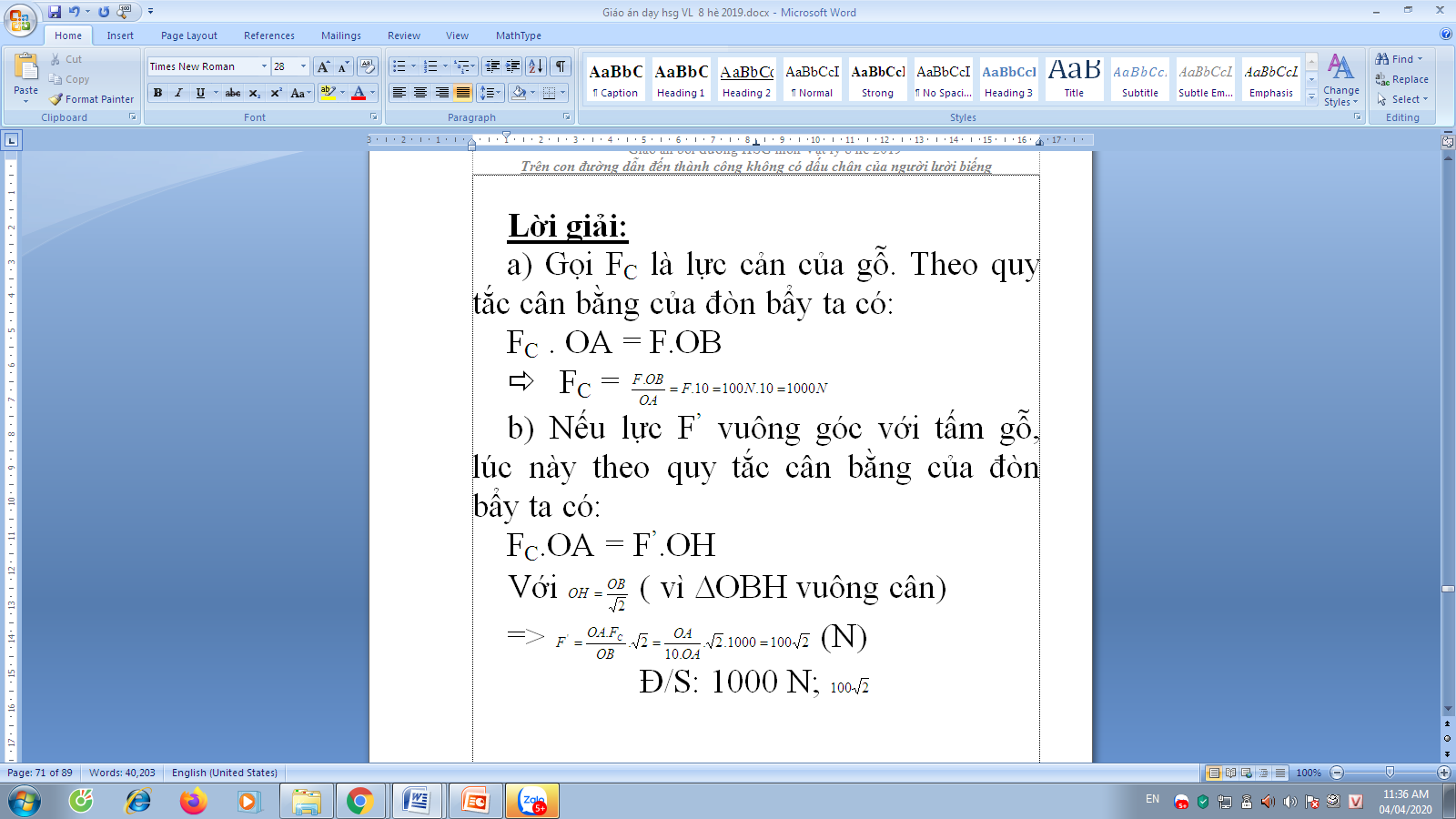